3. Cvičenie
Lucia Ester Hámorová, 484159
17. 10. 2024
Cvičenie 2
Otázky?
Aktivita k cvičeniu 3
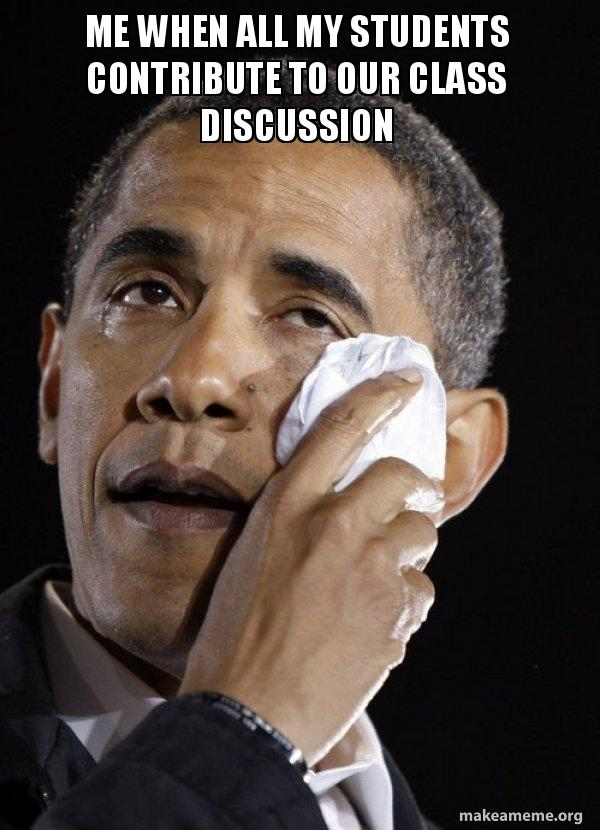 Diskusia
 5 skupiniek:
- globalizácia
- časopriestorová konvergencia
- nadnárodné firmy
- nová medzinárodná deľba práce
- glokalizácia
GLOBALIZÁCIA
ČASOPRIESTOROVÁ KONVERGENCIA
NADNÁRODNÉ FIRMY
NOVÁ MEDZINÁRODNÁ DEĽBA PRÁCE
GLOKALIZÁCIA
POPIS VS. INTERPRETÁCIA DÁT
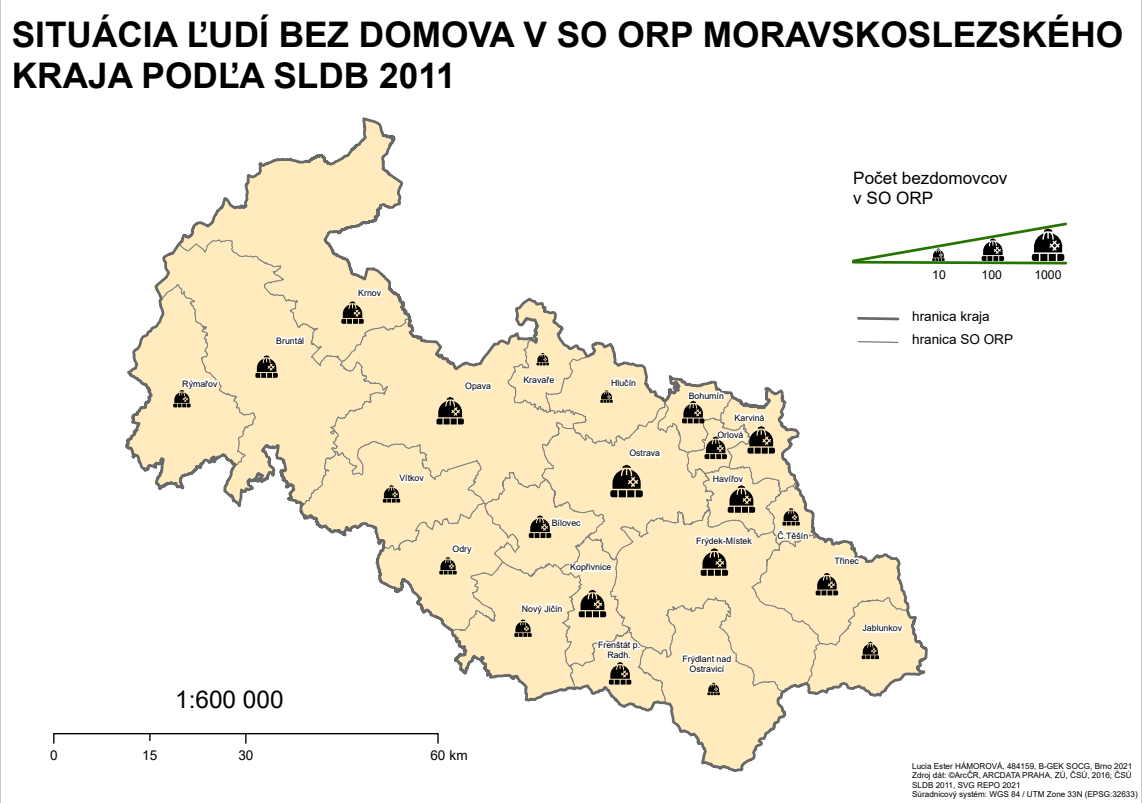 CVIČENIE 3 - Zadanie
Vyberte si libovolnou nadnárodní společnost a pomocí internetu se pokuste zjistit její prostorovou strukturu. Všímejte si rozložení jednotlivých poboček, pokud budete mít k dispozici informace, zachyťte rozmístění ústředí firmy (ředitelství), jednotlivých regionálních či výrobních poboček. Pokuste se zjištěnou prostorovou strukturu nadnárodní společnosti geograficky interpretovat (jádrové x periferní regiony, rozvinuté x rozvojové země atd.).
 Povinné výstupy:
mapa
záver (min. 0,5 strany)
 Držte sa náležitosťami cvičení (1. ppt v ISe)
 Odovzdať do stredy 23. 10. 2024 23:59 !!!
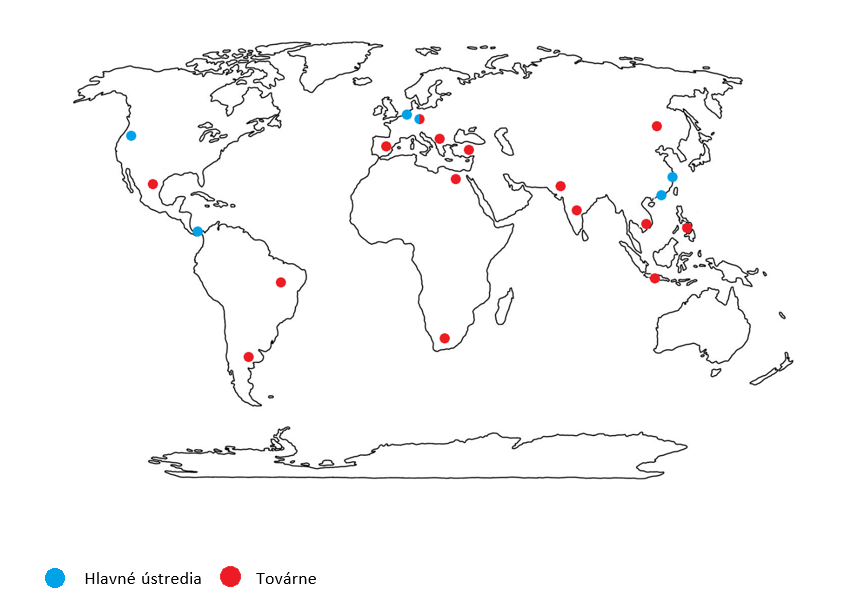 Nečakáme, že budete posielať dokonalé cviká,
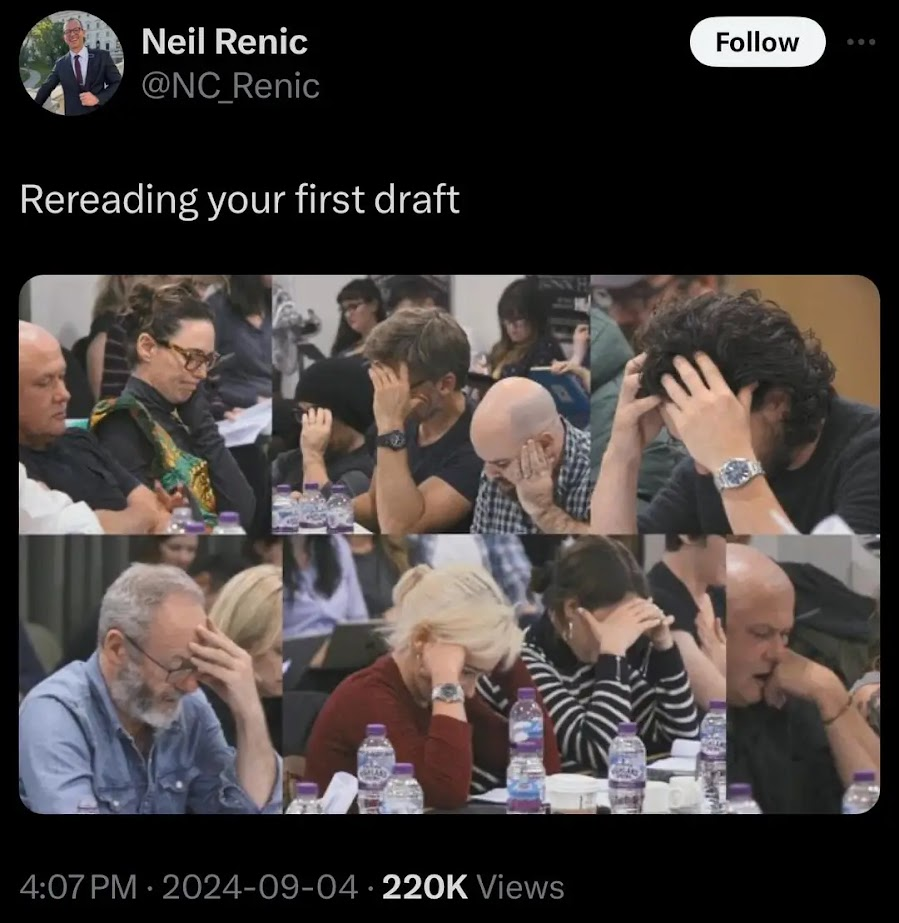 moje cviká z HG z roku 2019
ale učte sa postupne formálnym úpravám a tvorbe vlastných myšlienok.
Vďaka za pozornosť!